Знаменитые дворцы Петродворцового района
Учитель: Ерюшева Н.А.
Петергофская дорога
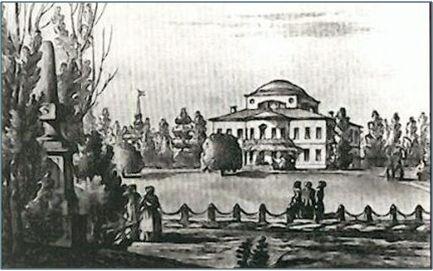 Константиновский дворец
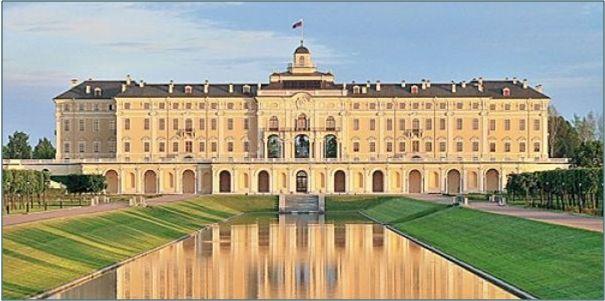 Большой дворец
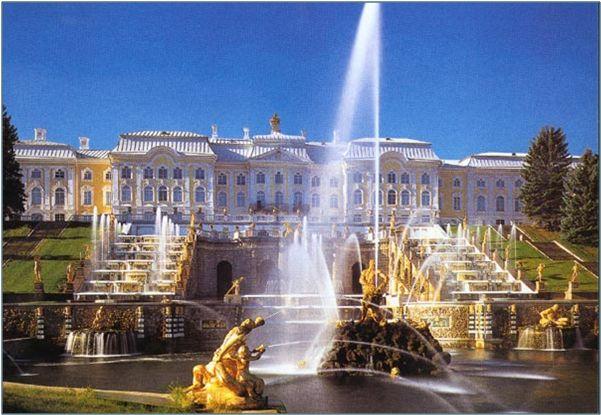 Монплезир
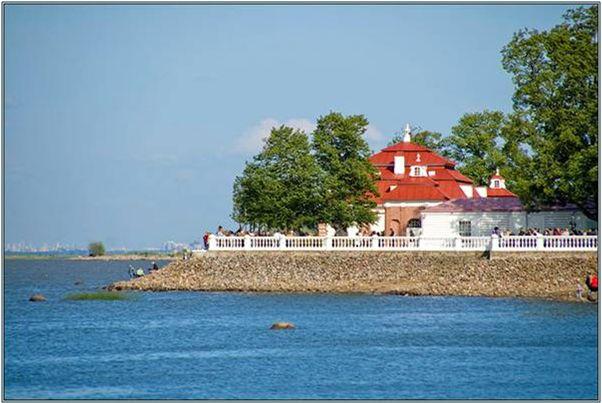 Большой Меншиковский дворец
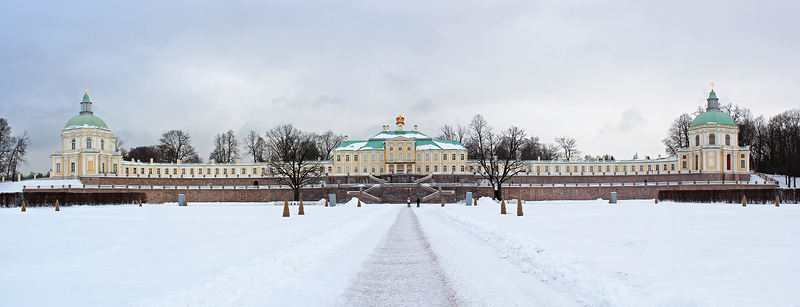 Китайский дворец
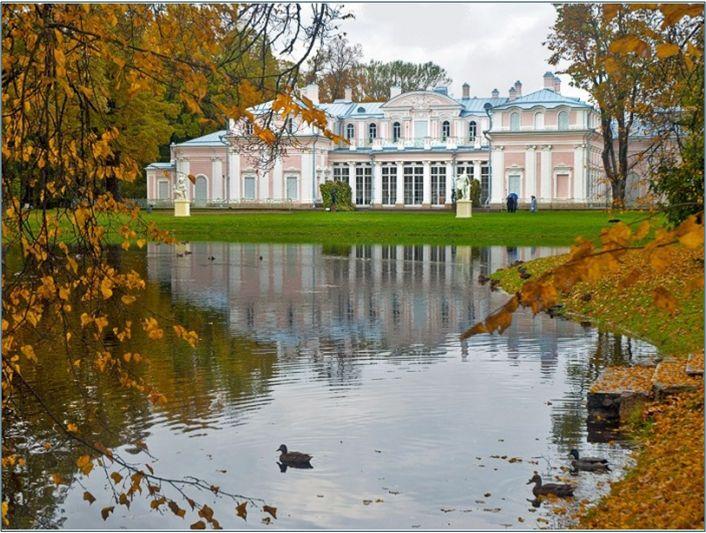 Павильон Катальной горы
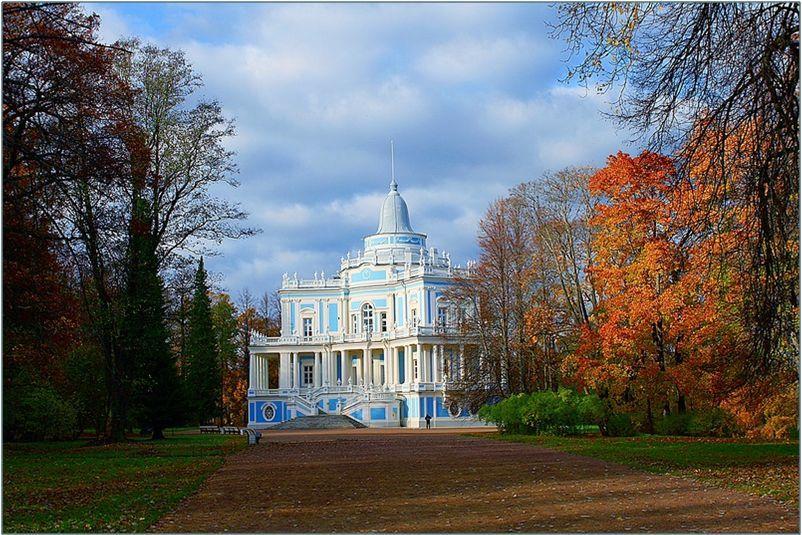 Катальные горы
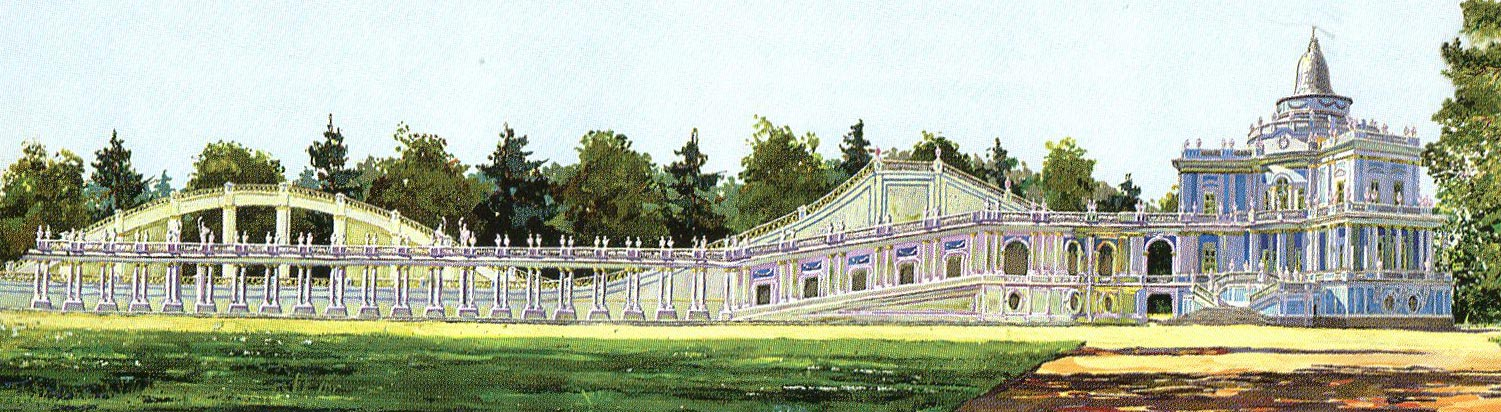 Катальные коляски
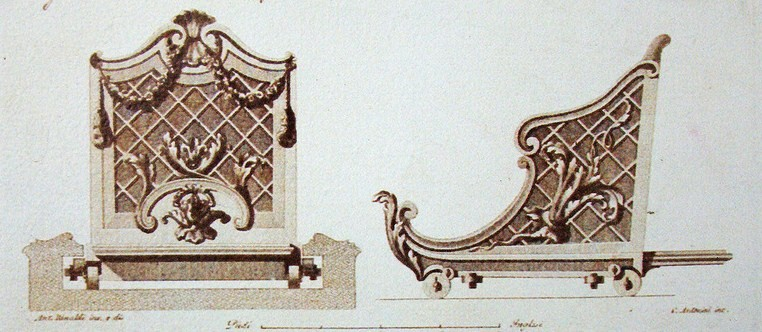 Каменное зало
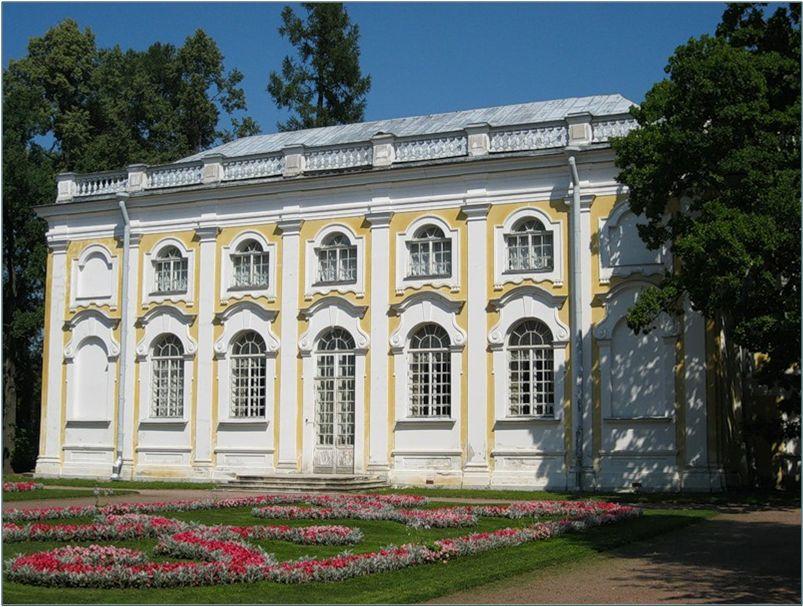